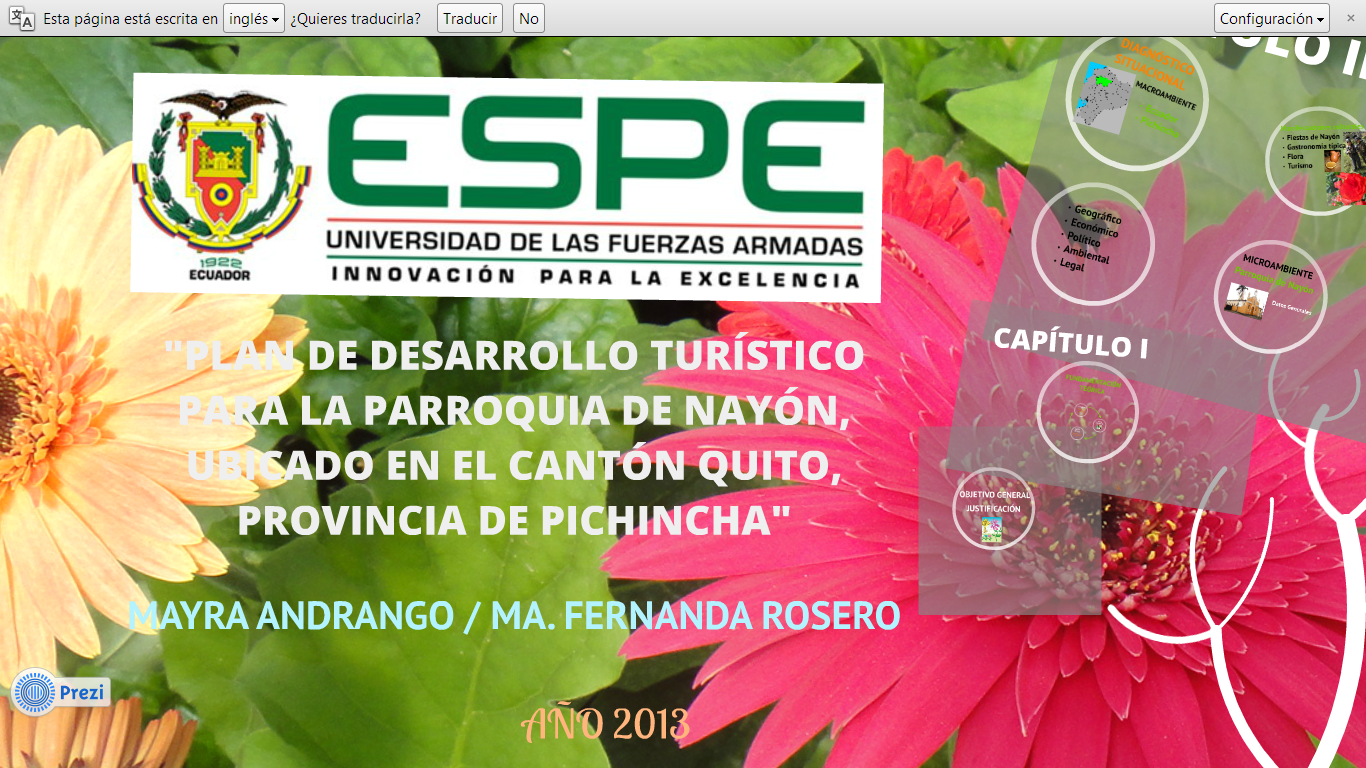 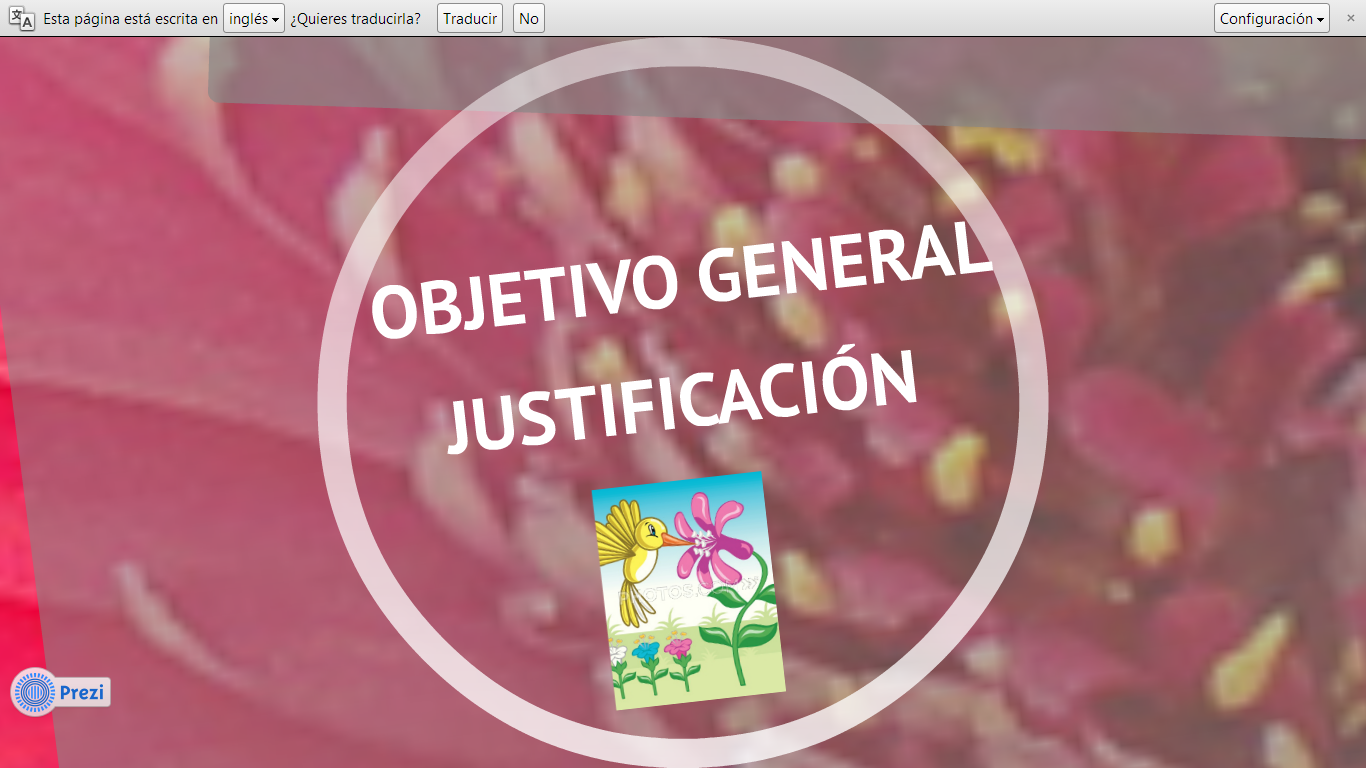 CAPÍTULO I
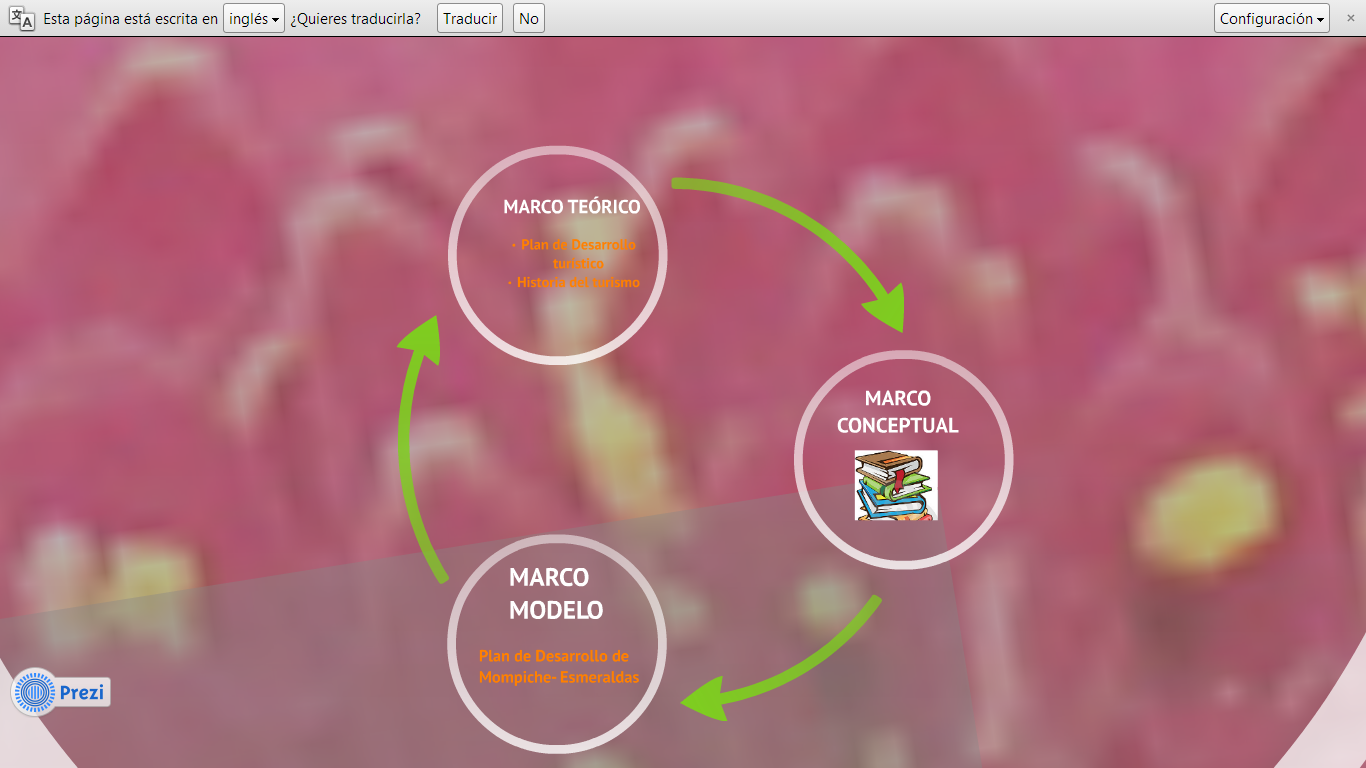 CAPÍTULO III
CAPÍTULO II
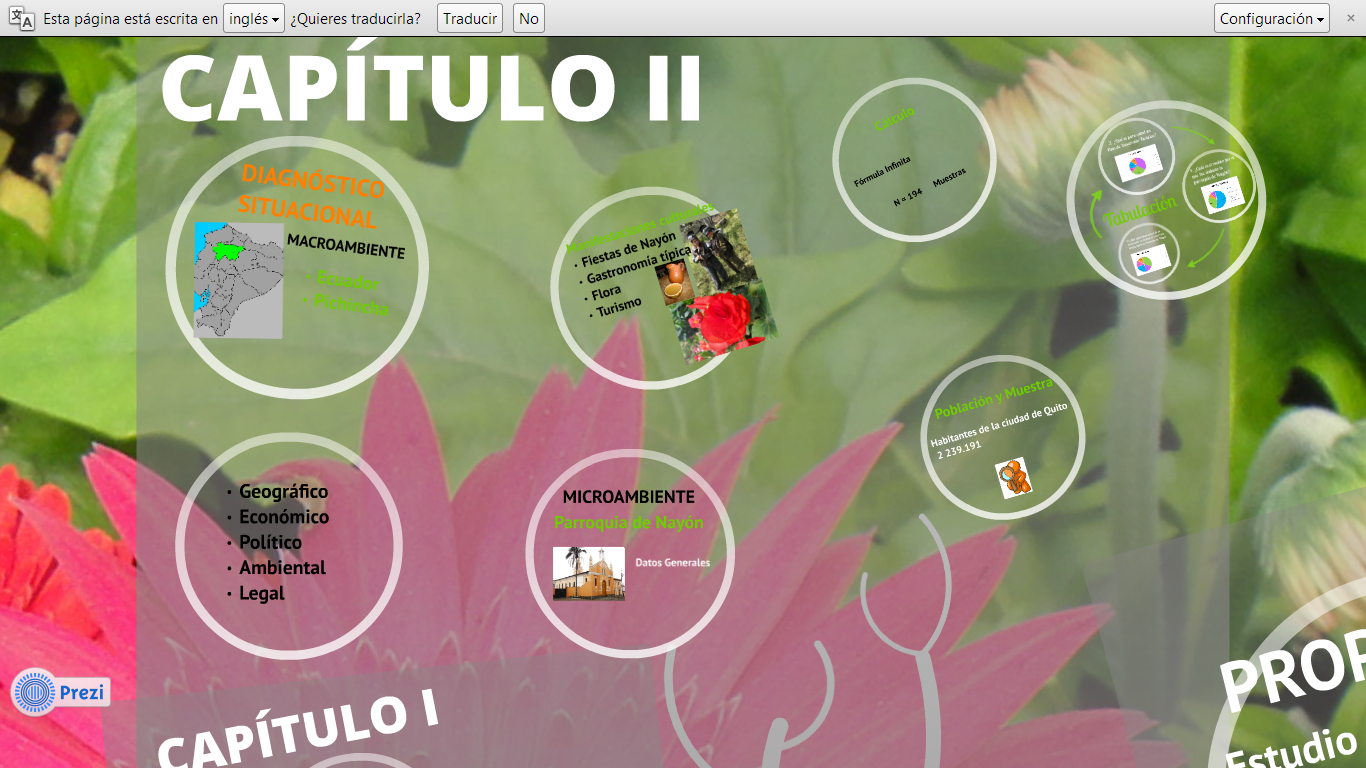 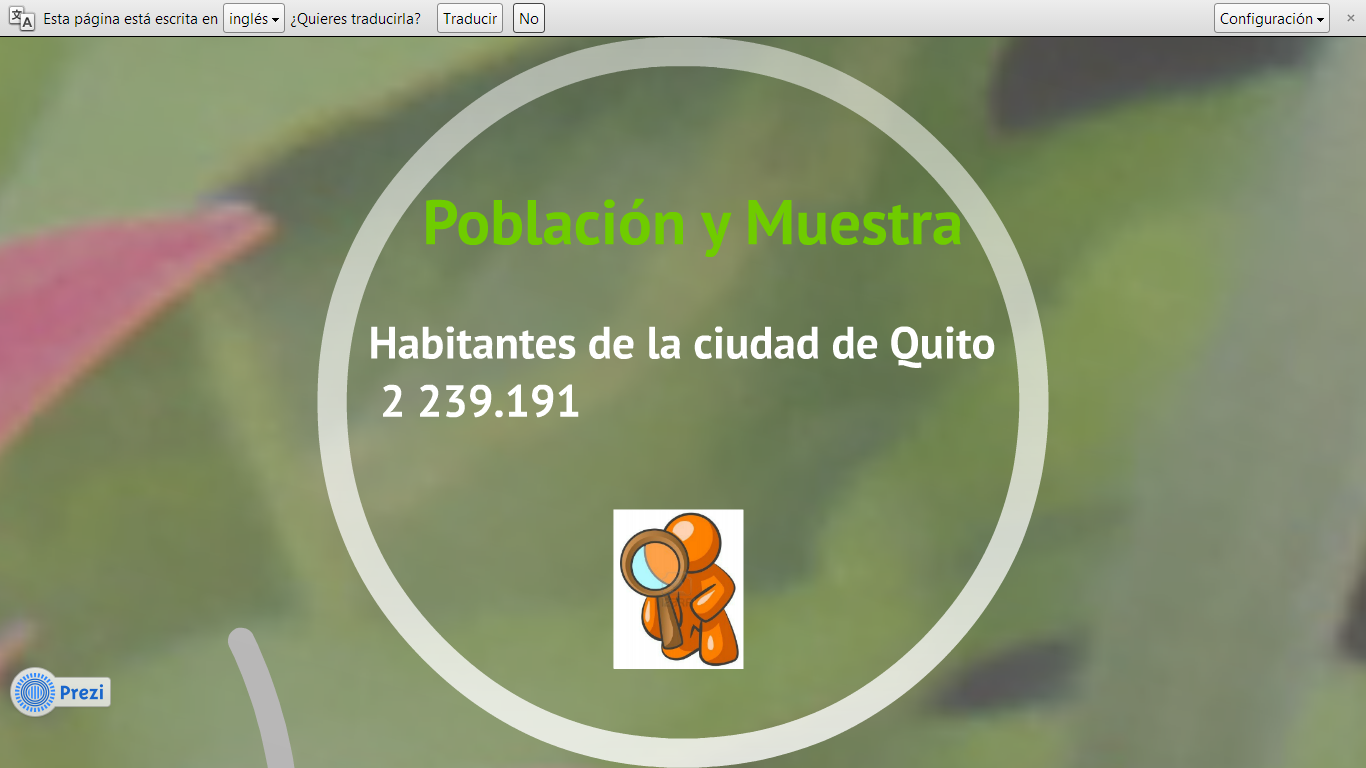 CAPÍTULO II
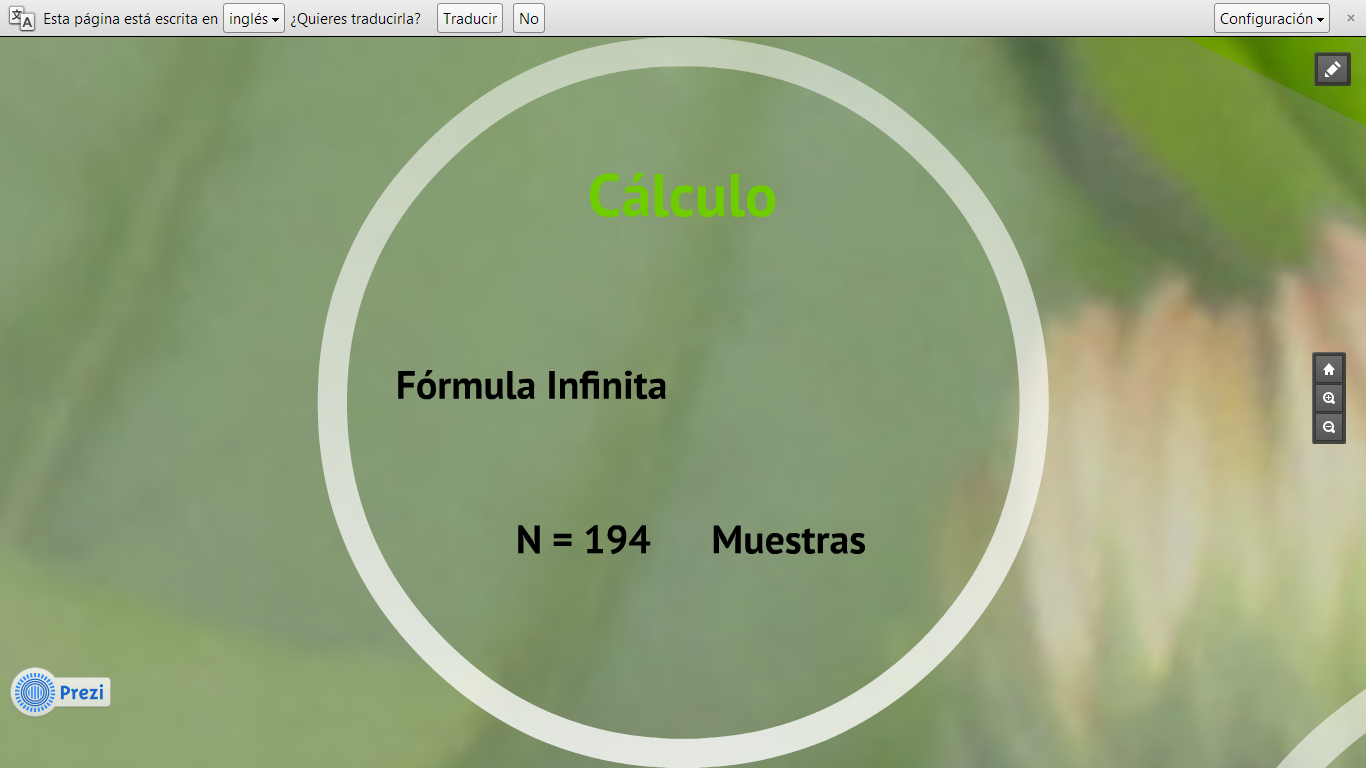 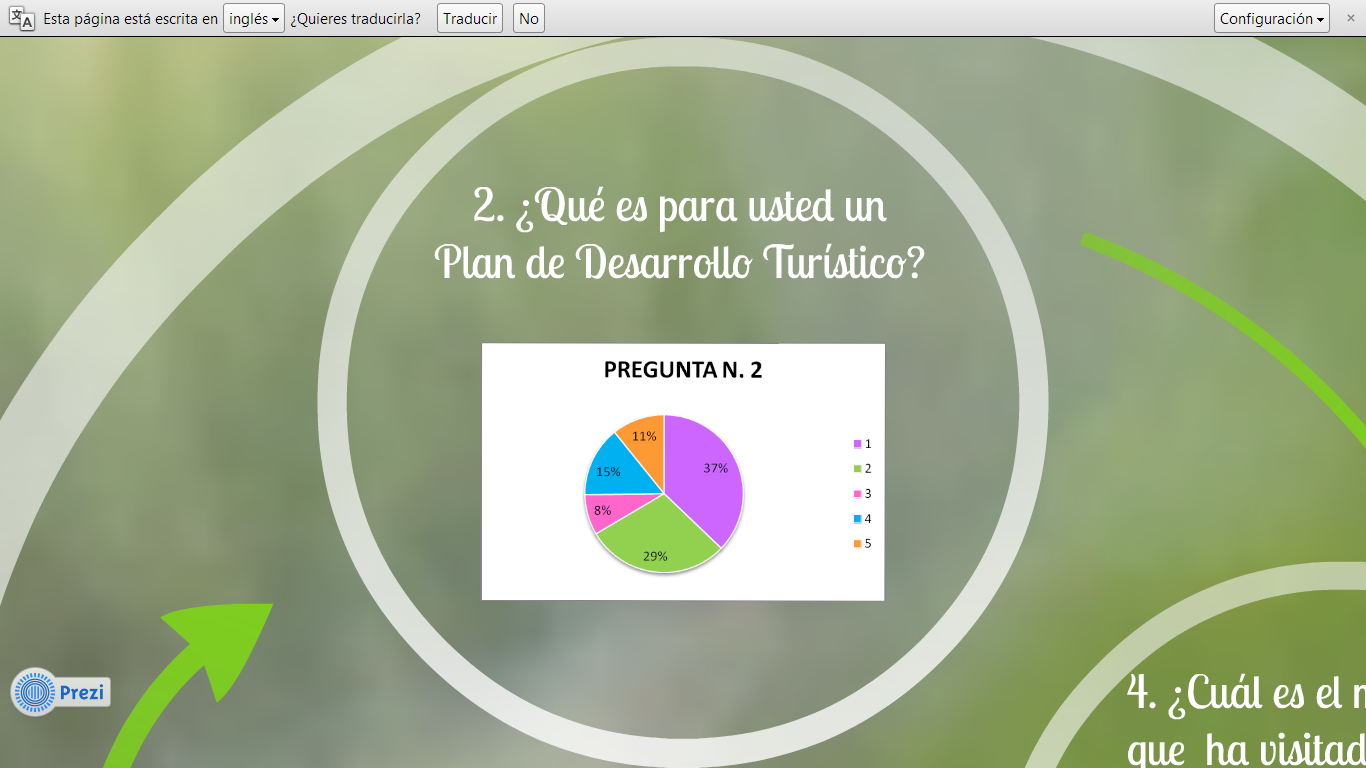 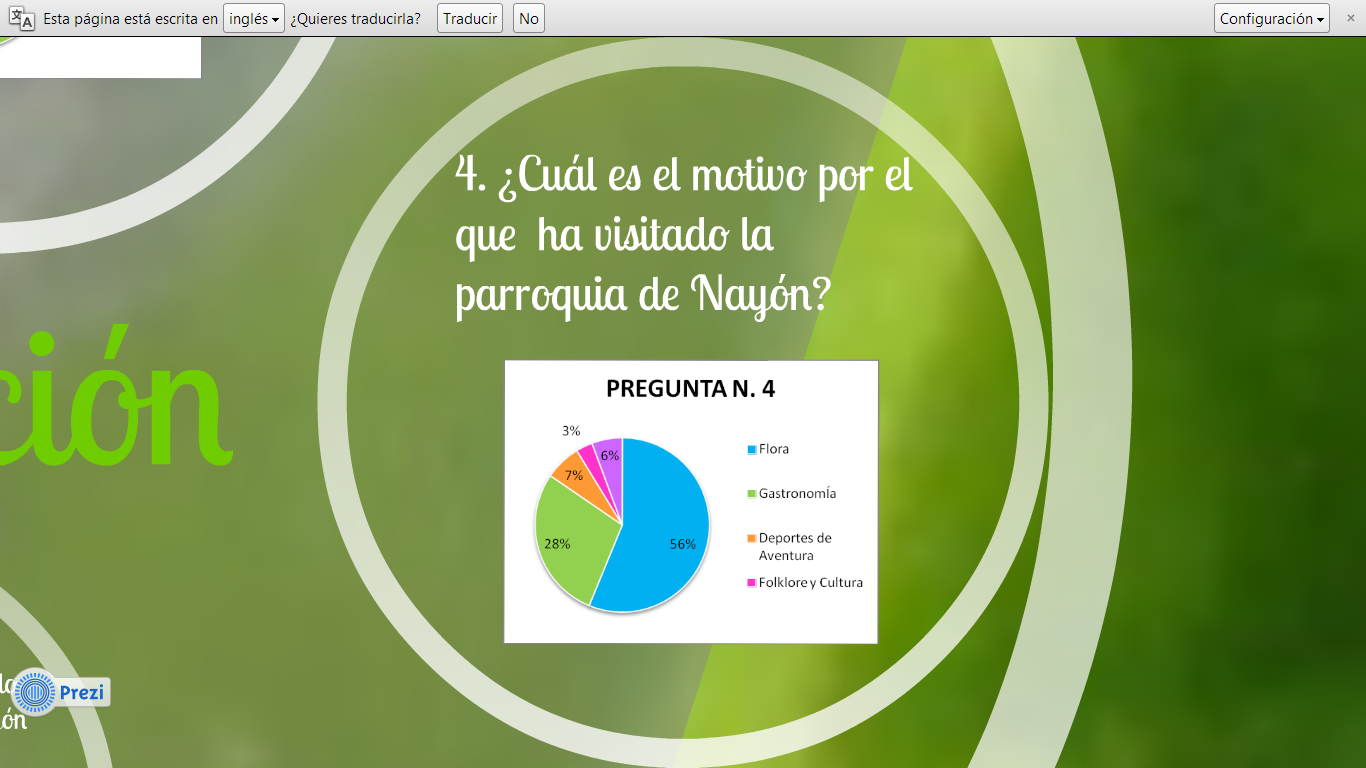 CAPÍTULO III
Estudio Organizacional
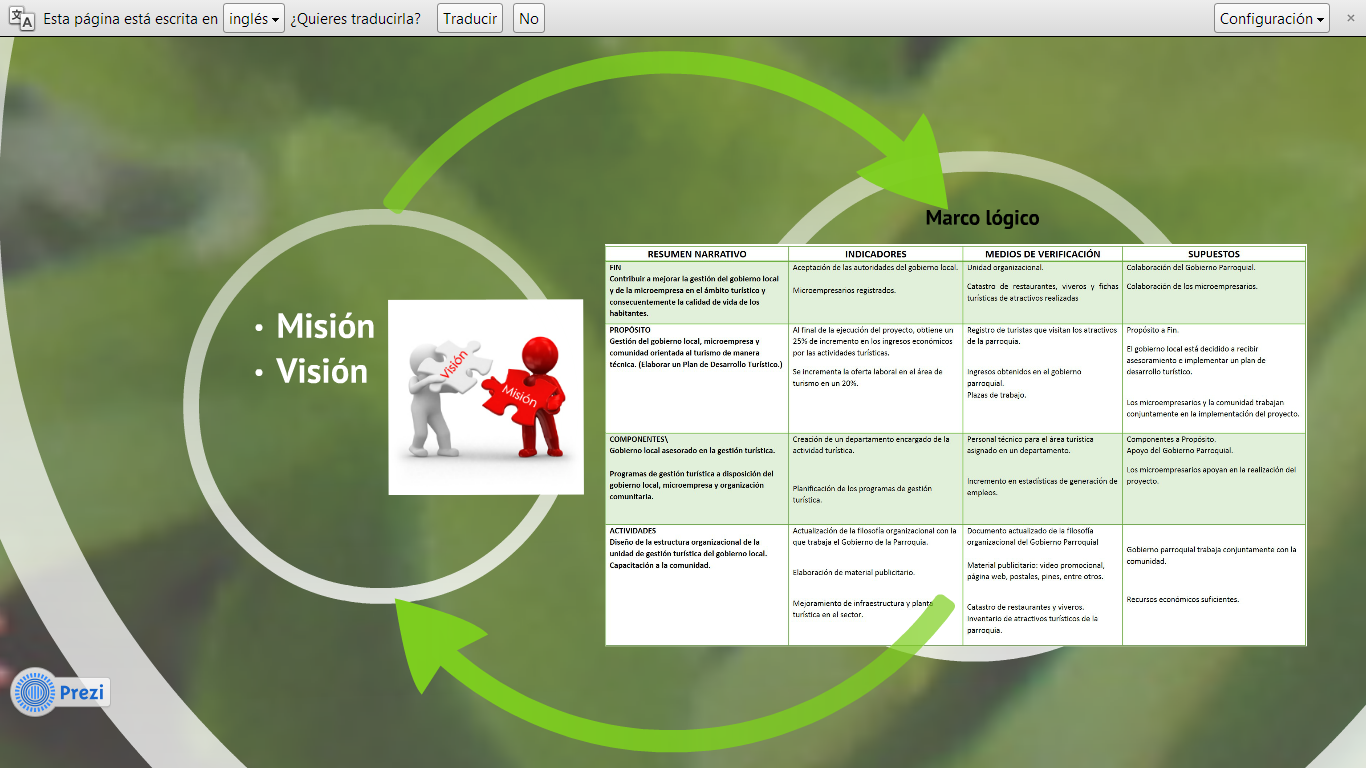 Estudio de Marketing
1. Promoción y publicidad
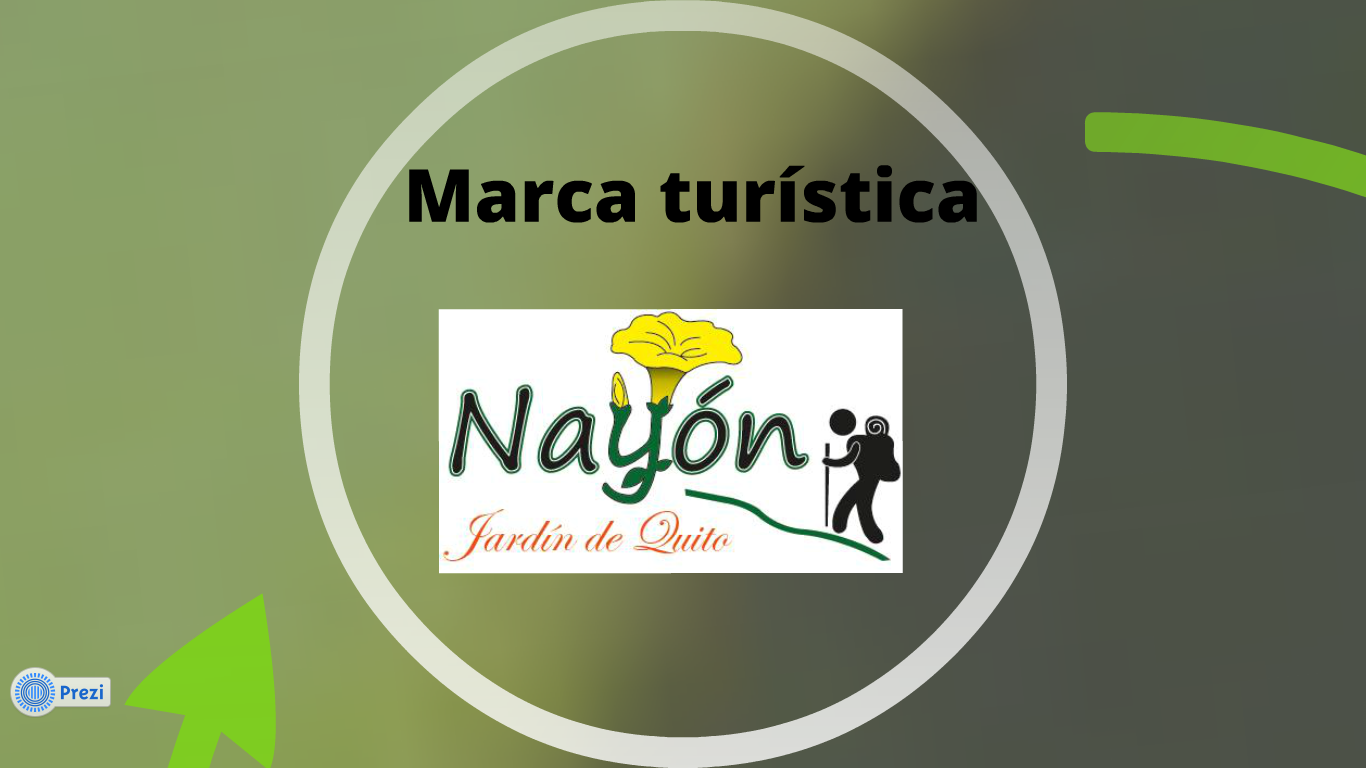 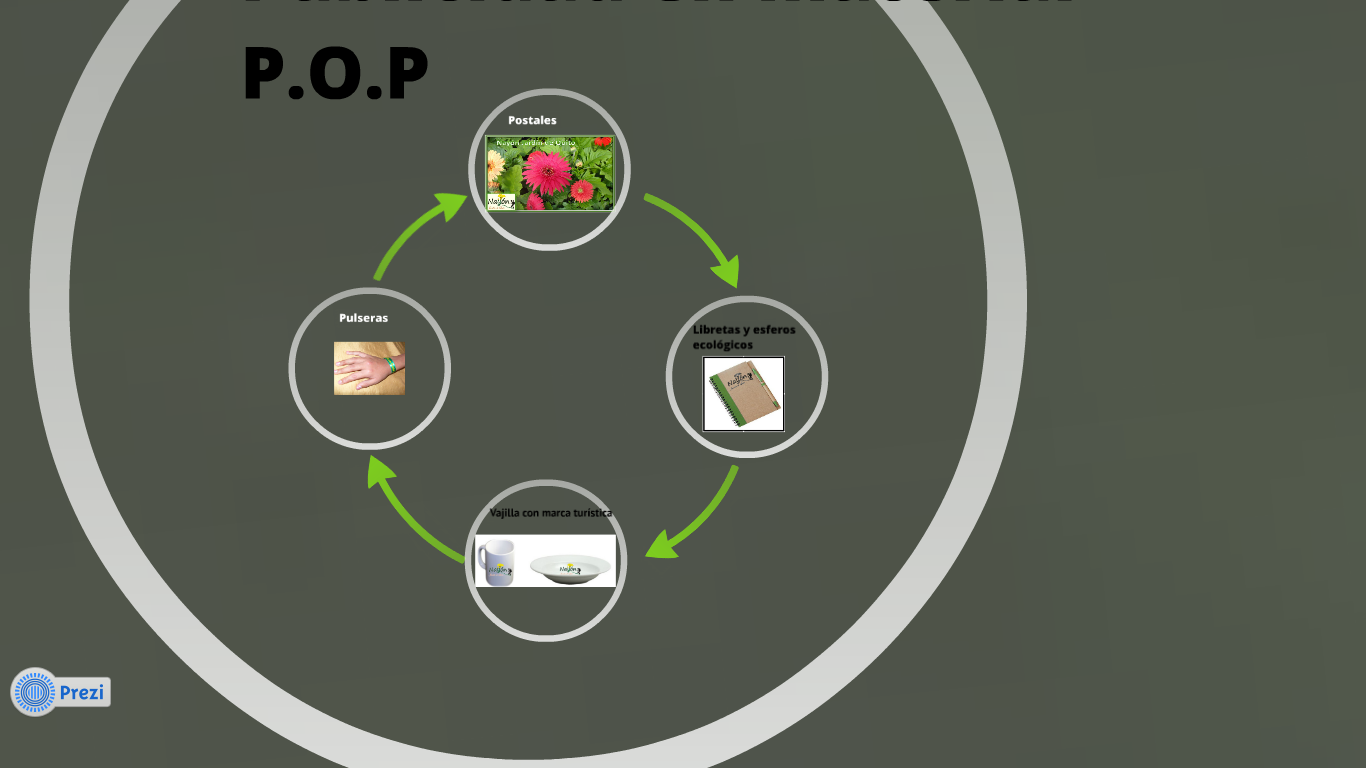 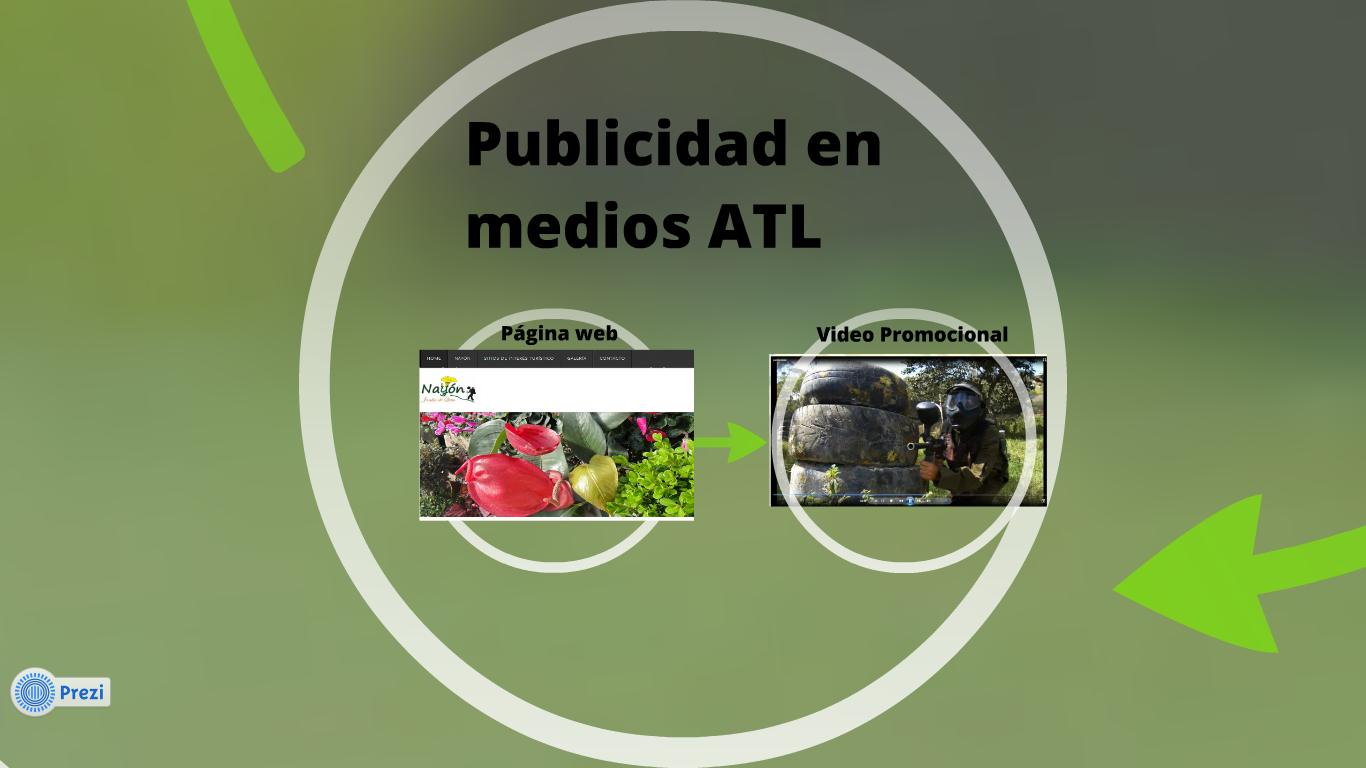 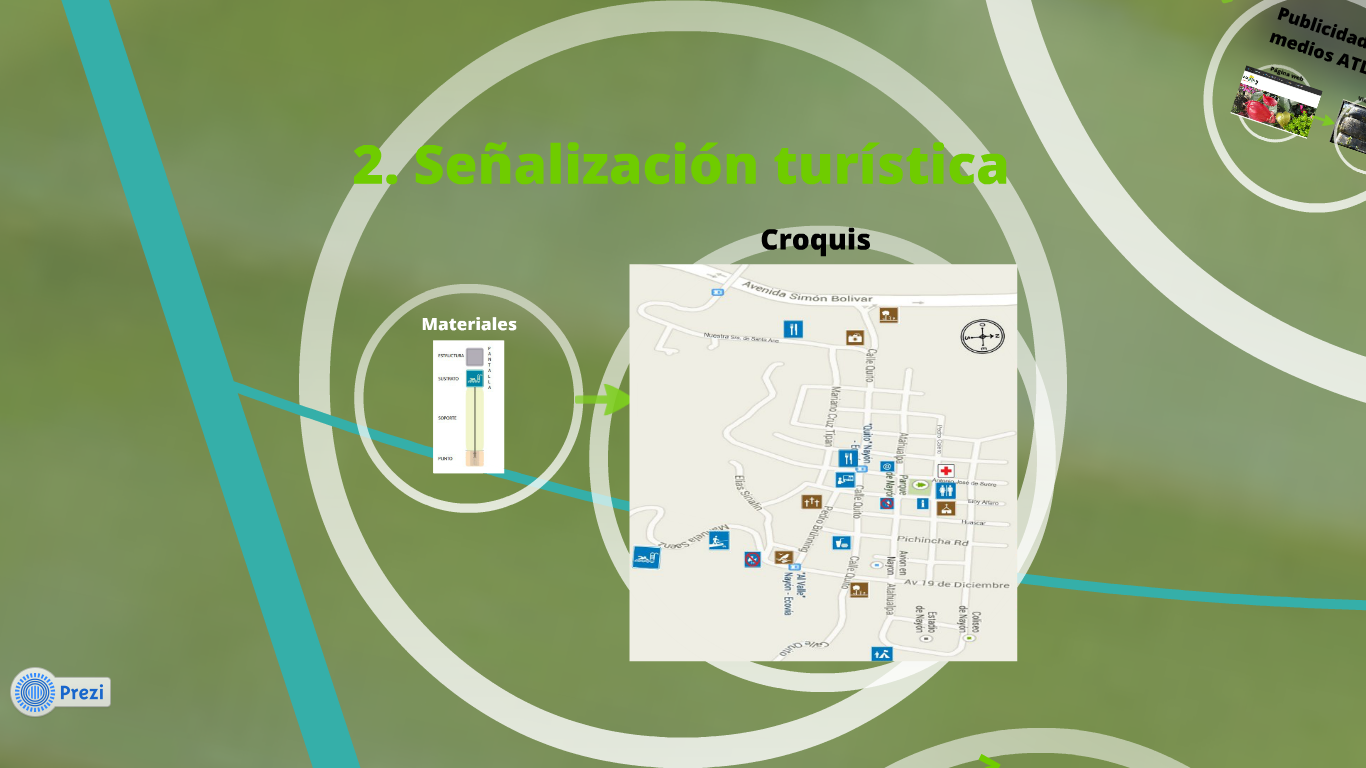 Publicidad
Paquete educativo
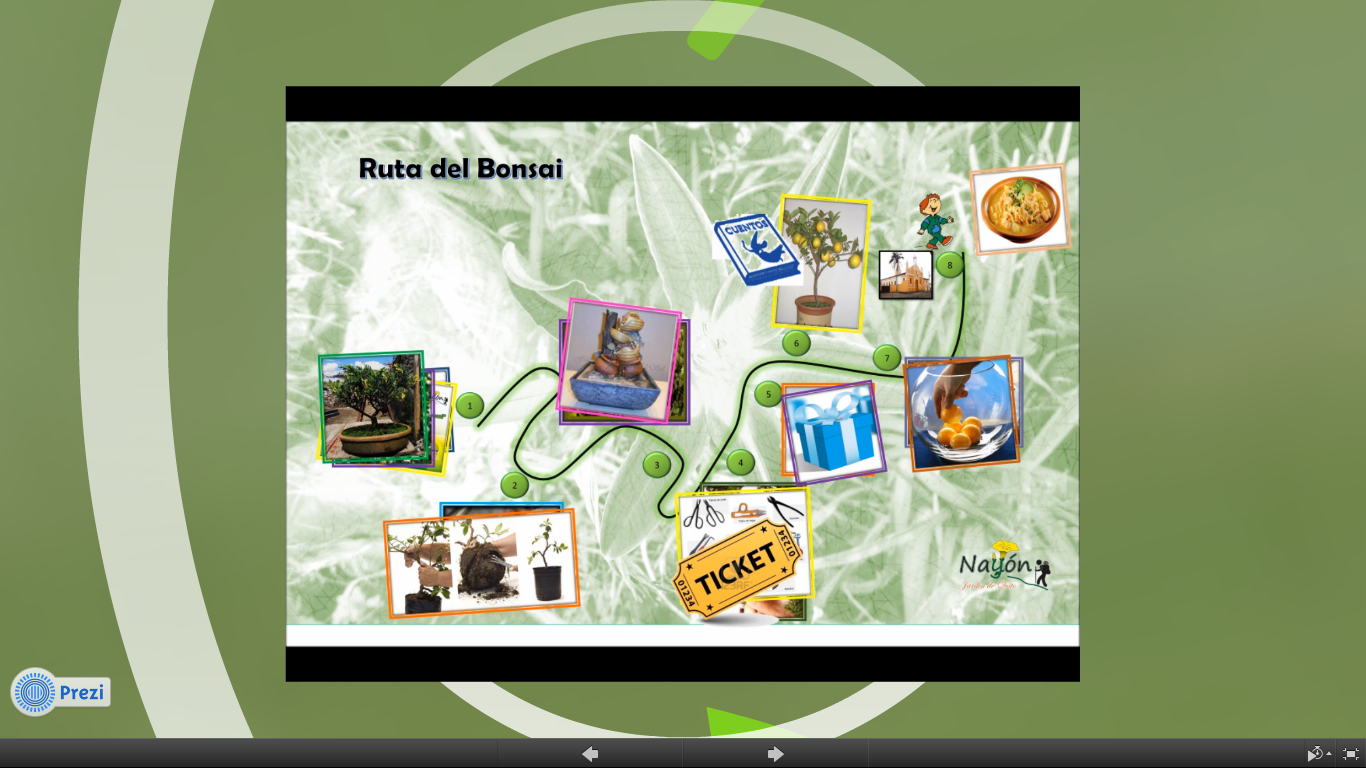 Publicidad
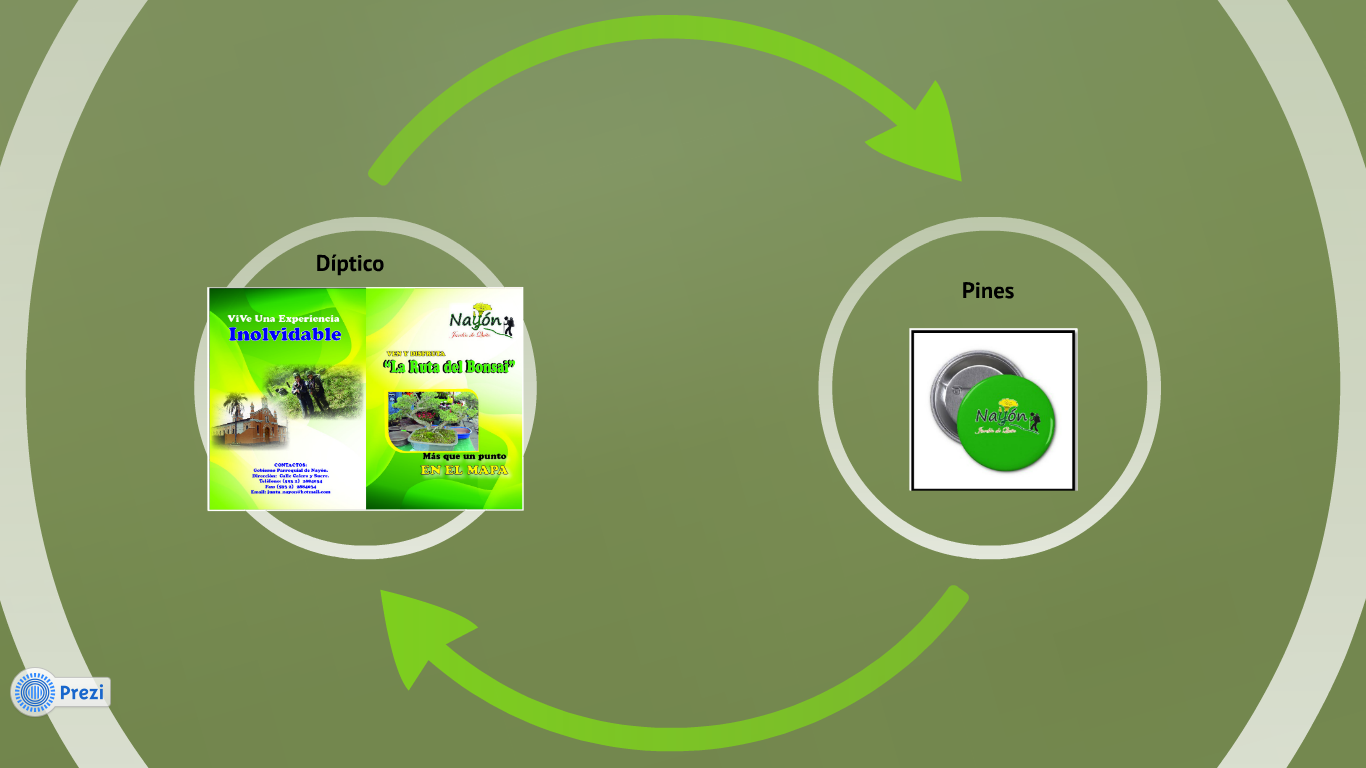 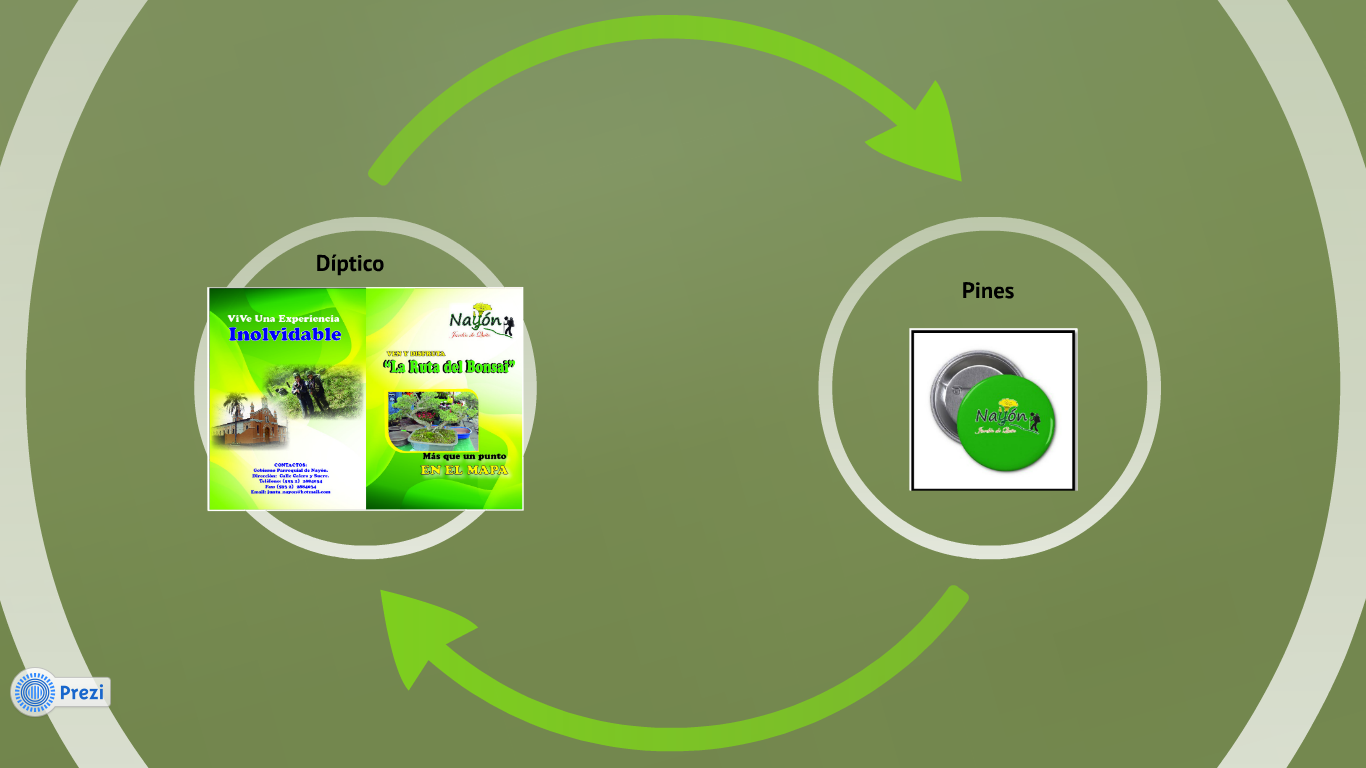 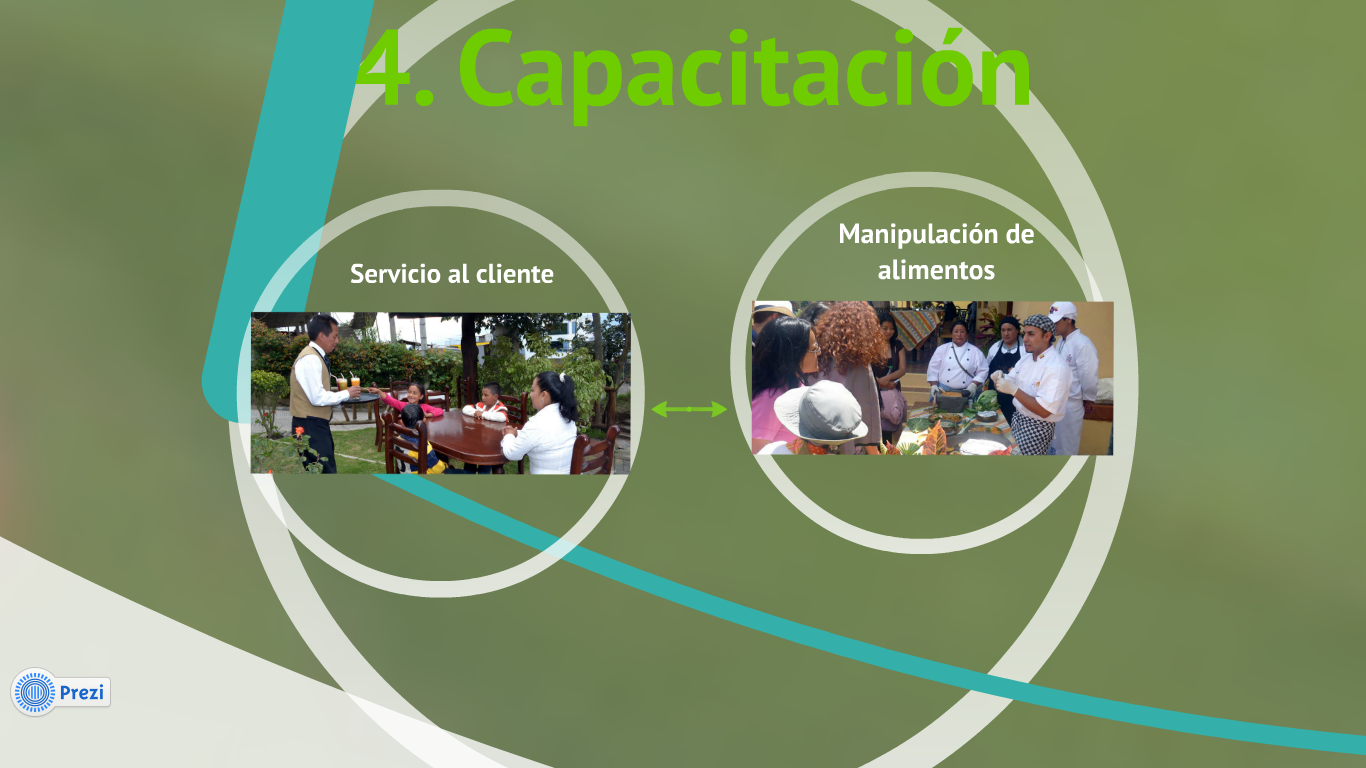 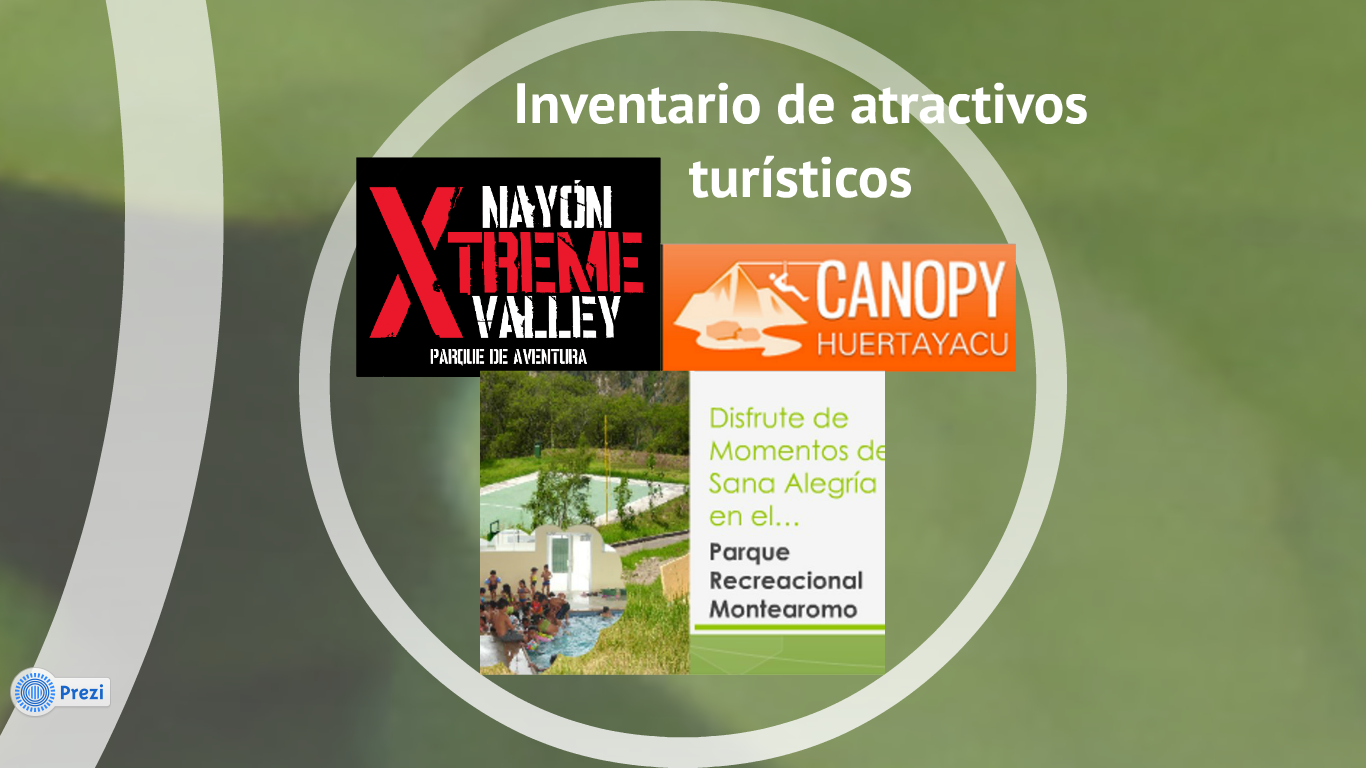 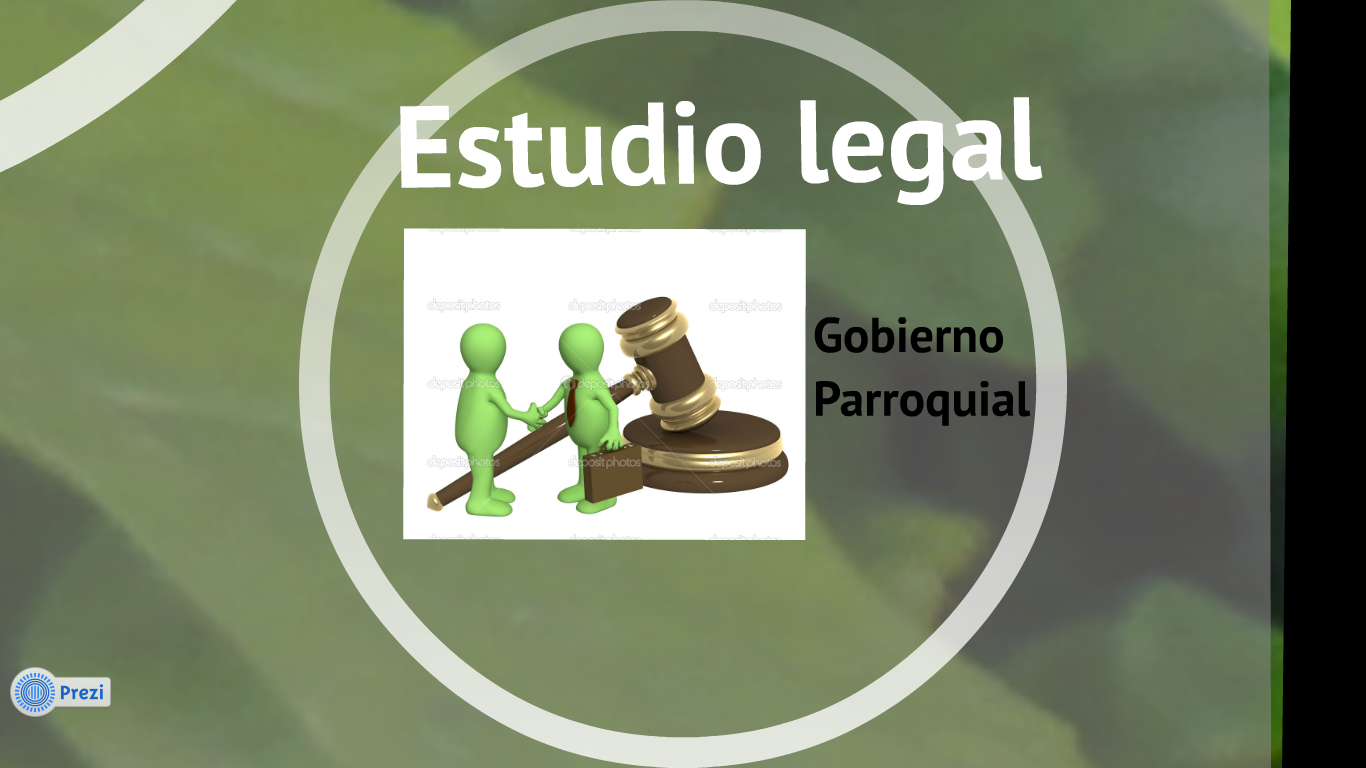 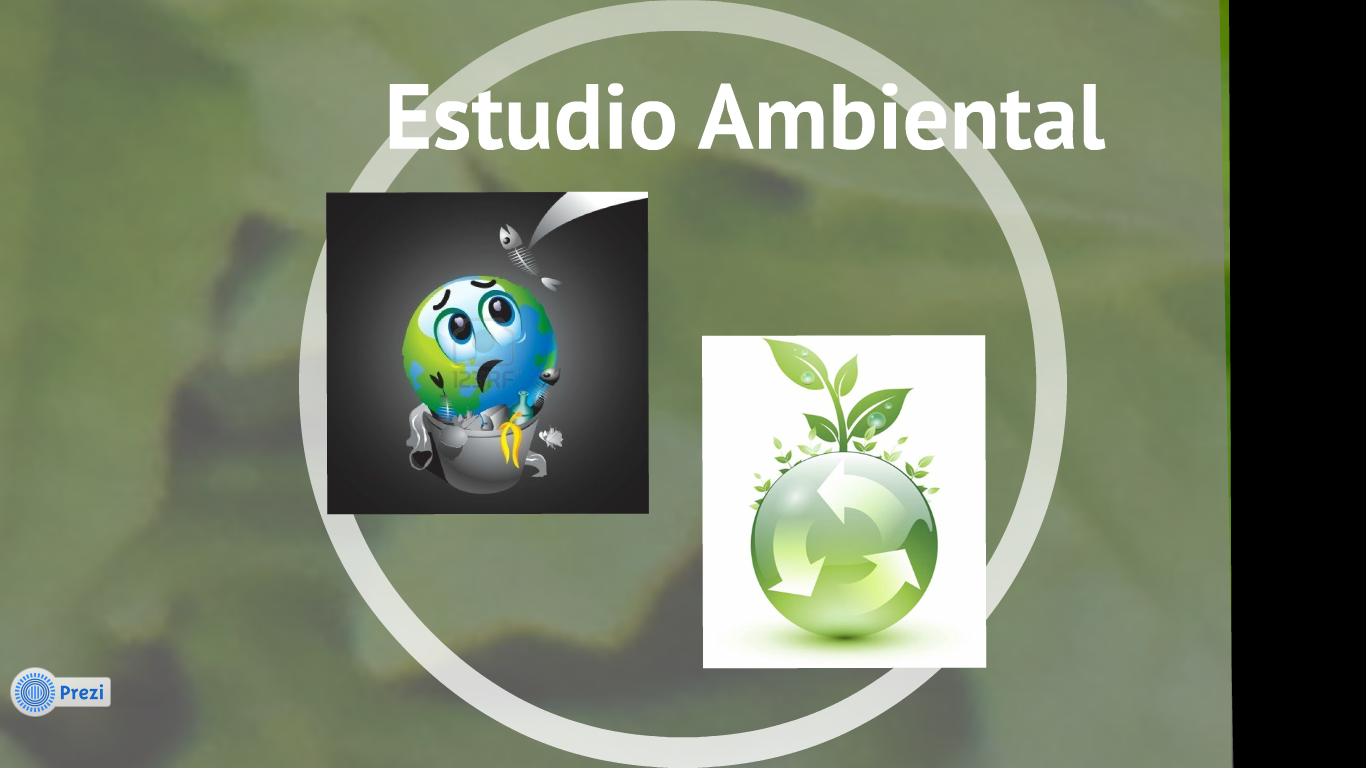 ESTUDIO FINANCIERO
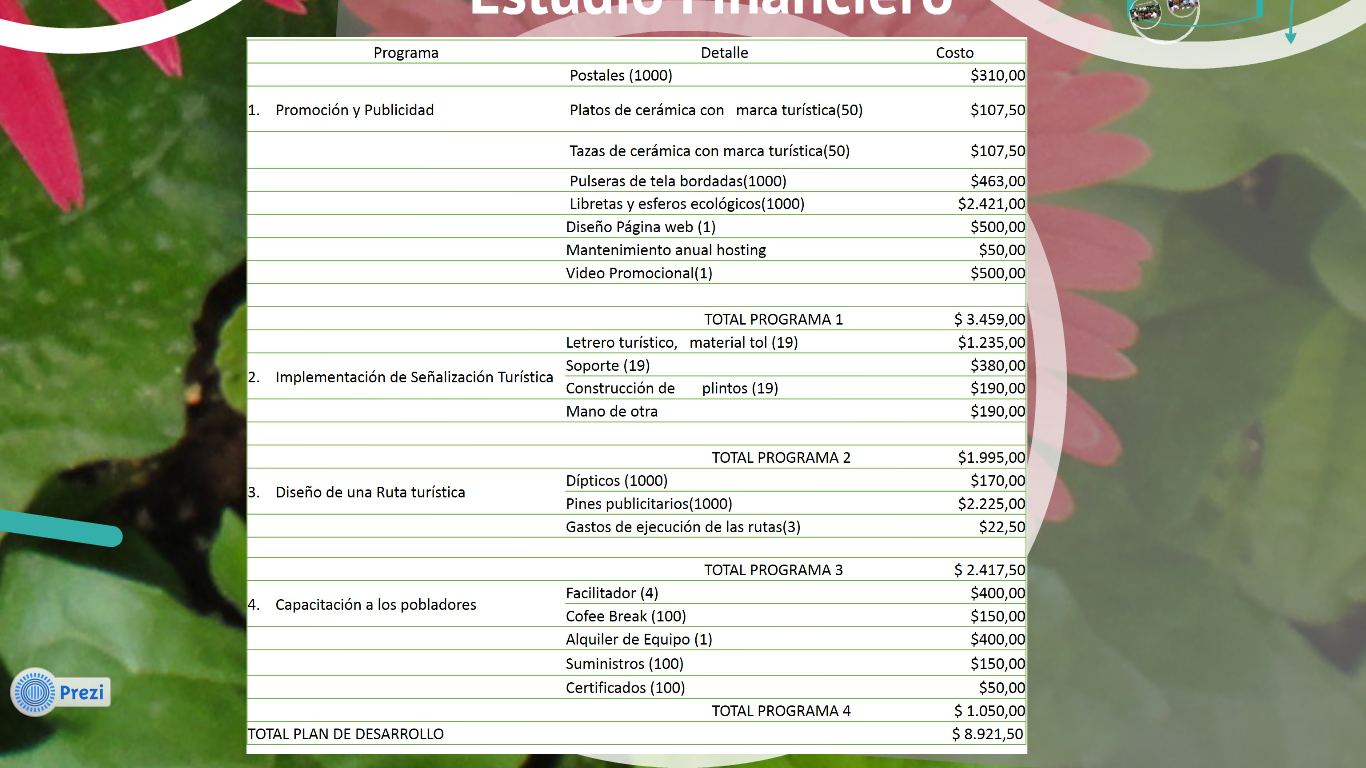 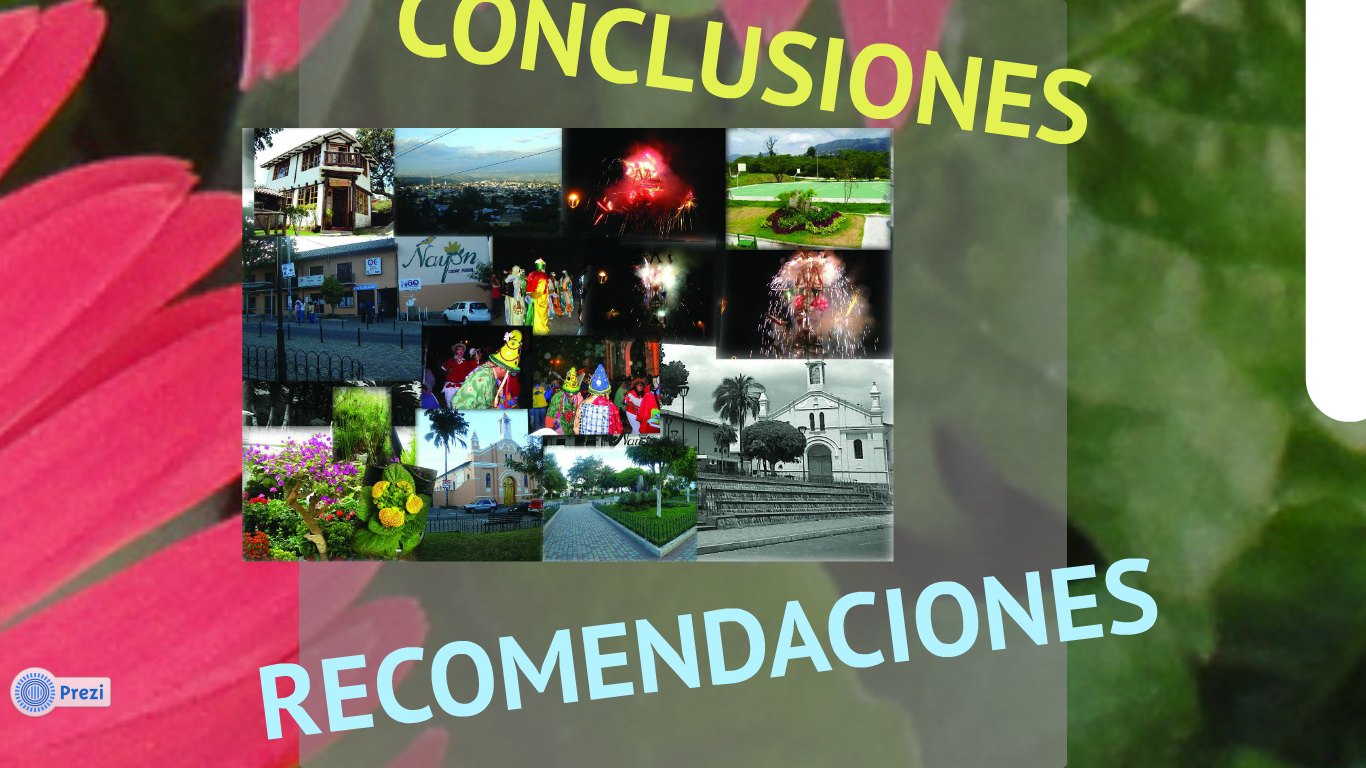